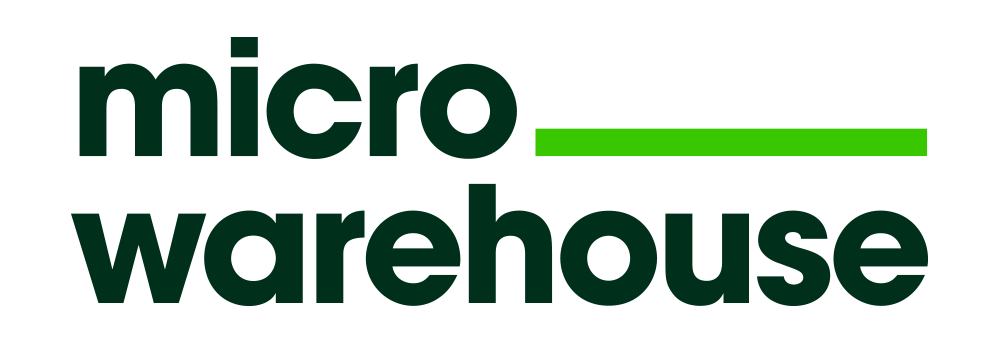 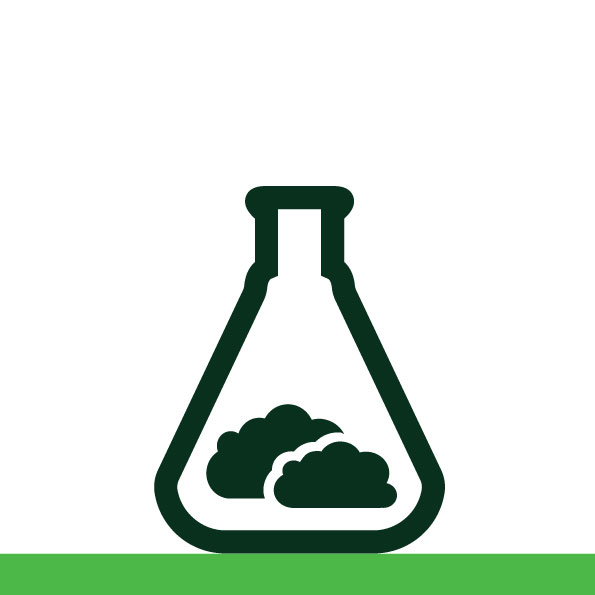 Microsoft Intune Webinar
– Michael Coyle April 8th
Microsoft Intune
History
Microsoft Intune is a cloud-based enterprise mobility management tool that aims to help organisations manage the mobile devices employees use to access corporate data and applications, such as email.

Microsoft Intune launched in 2011 as Windows Intune. The name change to Microsoft Intune was announced in 2014.
Microsoft Intune
A Basic Overview
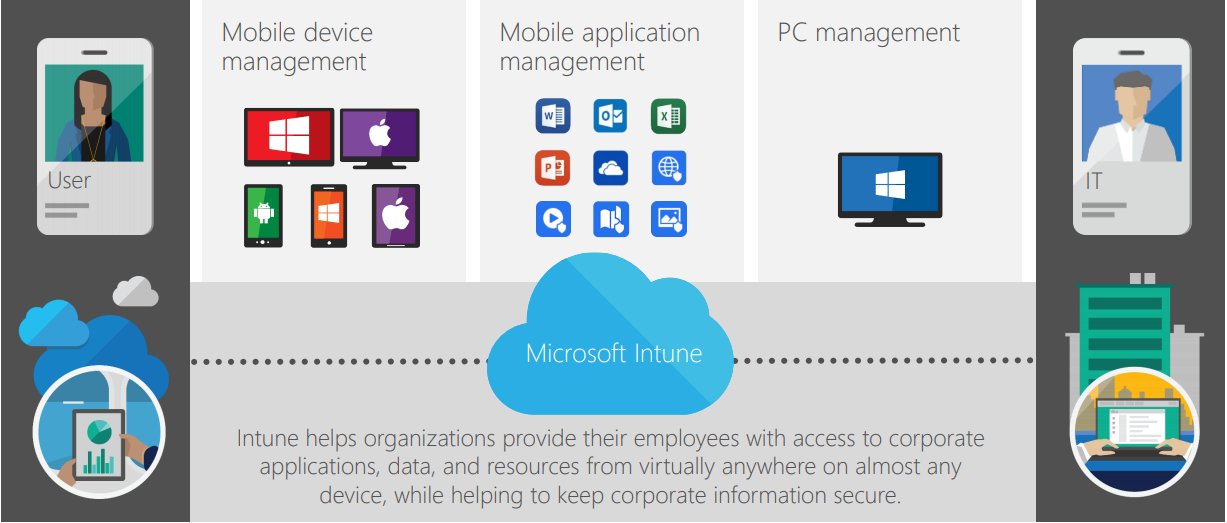 Microsoft Intune
A Basic Overview
Three elements:
PC Management
Mobile Device Management (MDM)
Mobile Application Management (MAM) 
“Mobile” does not mean mobile phone.  It means “portable”

Manage devices and applications on the following platforms:
Windows 8.1 and Windows 10
iOS
Android
macOS

Management of Windows 7 devices is only through the classic (Silverlight) Intune portal.  This is now deprecated by Microsoft
Microsoft Intune
Lifecycle Management
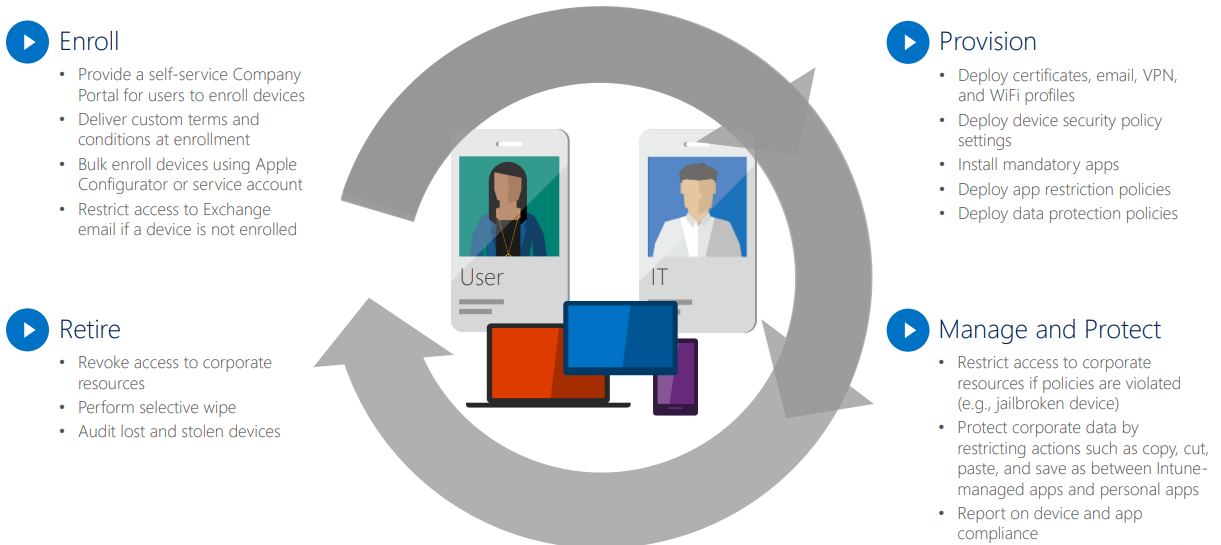 Microsoft Intune
Common Uses
Enforcing security settings on devices
Passwords, encryption etc.

Ensuring compliance of devices
Are devices still encrypted, password protected, checking in regularly…..

Deploying new applications to devices

Securing data within applications on devices
Intune
Best Practices
Should be sold as a managed service
Not a once off deployment project
Should be managed and monitored continuously for compliance
This is how you justify the ongoing monthly license fee to the customer and explain the implications if they want to remove it

Start simple and build it out
Complex deployments will upset customers if they are accidently blocked

Use the product internally in your organisation
This is the best way to learn
You may have internal usage rights for EM+S
Microsoft Intune
A Basic Overview of Mobile Device Management
Managed through same portal as Azure

Device Management Consists of:
Device Configuration Profiles
Device Compliance Policies

Both need to be assigned to users or devices before they take effect
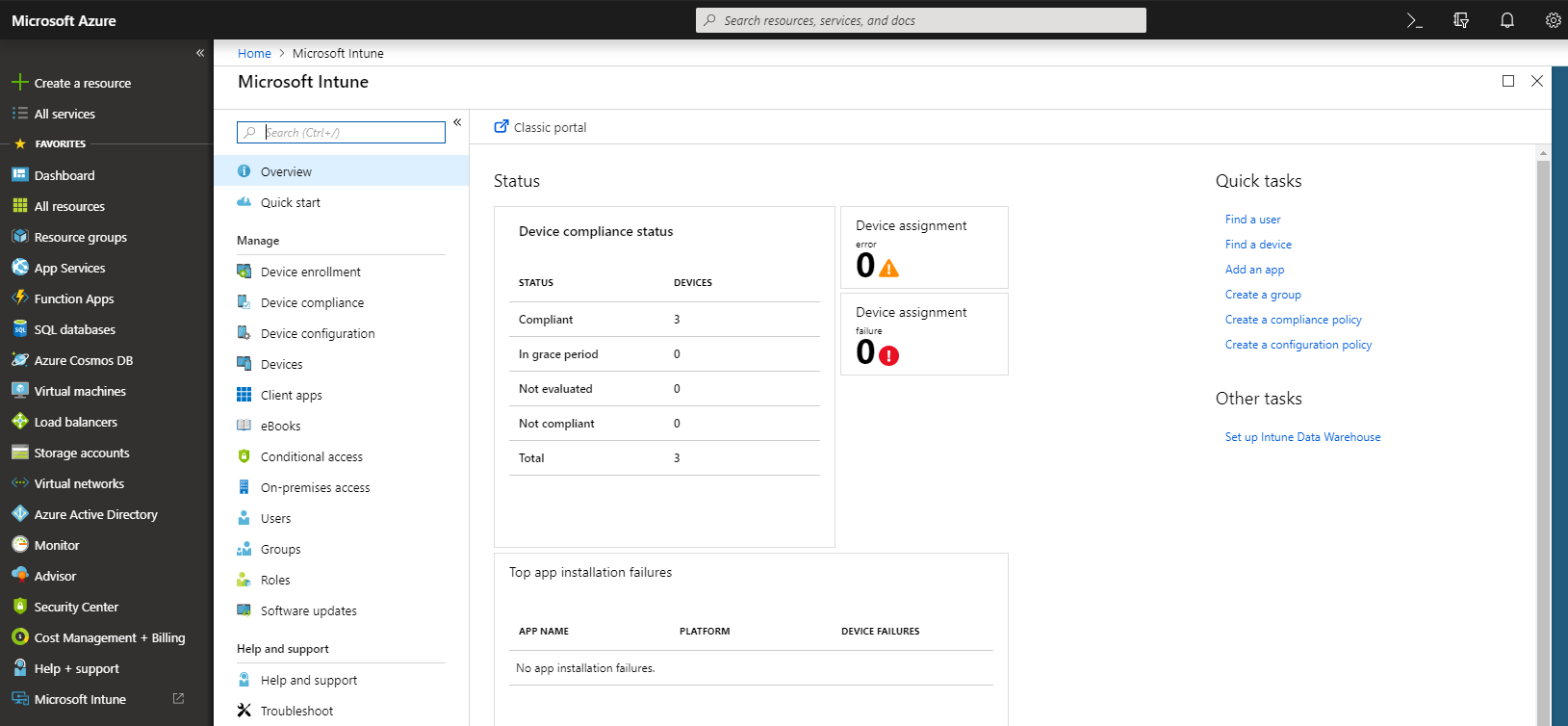 Intune needs to be set as the MDM Authority not O365 MDM
    Check at https://admin.microsoft.com/EAdmin/Device/IntuneInventory.aspx
Microsoft Intune
Device Enrolment
Organisation specific settings need to be configured for the platform of the devices to be enrolled.

iOS devices need an Apple MDM Push certificate assigned

Android devices can be linked to a Managed Google Play account

Windows 10 devices can be associated with Windows Store
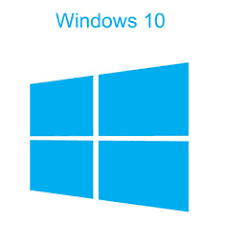 Microsoft Intune
Windows 10 Auto-enrolment
Windows 10 devices can be auto-enrolled to Intune 
If your users have Azure AD Premium P1 licensing

1.  By using Windows Autopilot to deploy via Azure AD

or 

2. By Group Policy for domain joined devices
AND they are on build version 1709 or higher
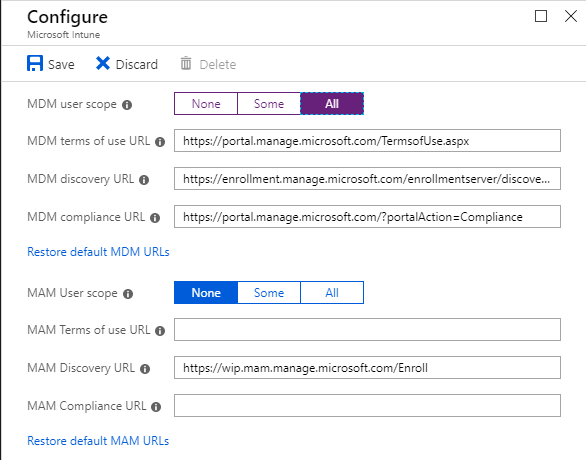 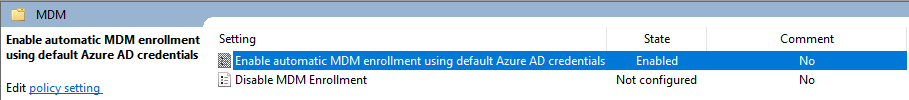 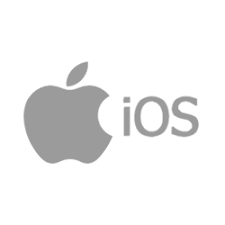 Microsoft Intune
iOS Enrolment
Apple MDM Push Certificate must be installed in Intune portal
Requires Apple ID

Enrolment Options:
Manual Enrolment (BYOD)
Apple's Device Enrolment Program (DEP)
Apple School Manager
Apple Configurator

Must install Intune Company Portal App from Apple Store (if user affinity required)
Requires an Apple ID
Microsoft Intune
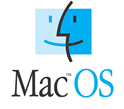 macOS Enrolment
Apple MDM Push Certificate must be installed in Intune portal

Enrolment Options:
Apple's Device Enrolment Program (DEP)
Apple's Device Enrolment Manager (DEM)
Manual Enrolment (BYOD)
Must install Intune Company Portal App from Apple Store
Requires an Apple ID
Microsoft Intune
Configuration Profiles
Configuration profiles are used to push settings to devices

Examples of some device configurations are:
Device Restrictions
Password Policies
Encryption Settings
Email / WiFi / VPN Profiles
Administrative Templates (Preview) – similar to group policy
Custom (OMA-URI) – custom administrative templates
Local Security Policy Settings
Registry Settings
Microsoft Intune
Compliance Policies
Compliance policies are a set of defined rules that the device must follow

Examples of some device compliance rules are:
Is the device OS version still supported in the organisation?

Has the device OS been jailbroken?

Is the device encrypted?

Are the password / security settings compliant with company policy?

Is the device Antivirus and Firewall turned on?
Microsoft Intune
Monitoring Compliance
Device compliance can be monitored through the monitoring dashboards of the Intune portal

Data can be exported to CSV file

Notification email alerts can be triggered if a device falls out of compliance
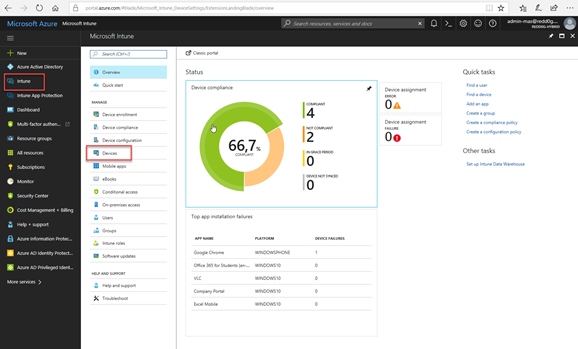 Microsoft Intune
Intune App Management Capabilities
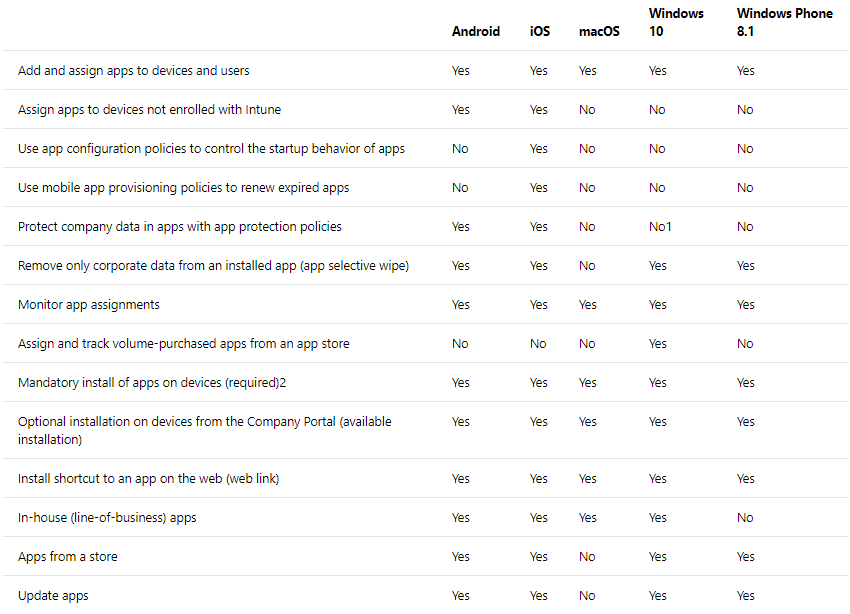 Microsoft Intune
A Basic Overview of Mobile Application Management
Mobile Application Management Consists of:

App Configuration Policies
Used for more advanced setups to apply configuration settings within the app
Example: Disable email notifications in Outlook app

App Protection Policies
Used to apply restrictions within the app
Example: Prevent data from Outlook app being copied to other apps

Devices do not  have to be enrolled/managed by Intune in order to protect apps however they do need the Intune app installed.  This is intended to facilitate BYOD devices that may not belong to the organisation
Microsoft Intune
A Basic Overview of Mobile Application Management
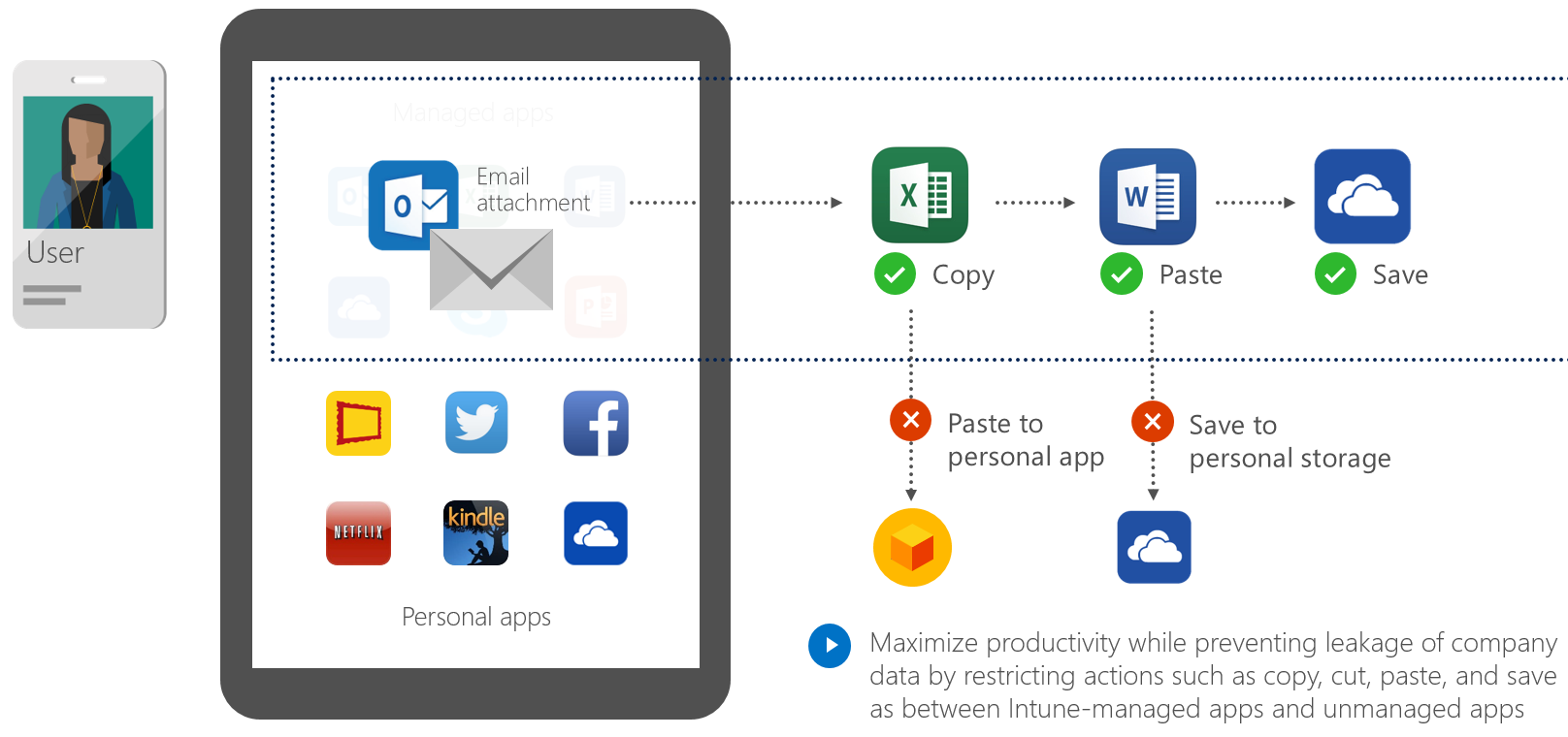 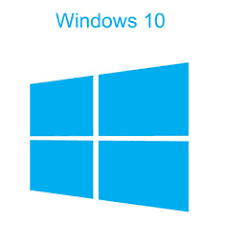 Windows Autopilot
Windows 10 Deployment with Windows Autopilot
Create a Windows Autopilot deployment profile
This essentially enables the device to join to your Azure AD tenant automatically
Support for automated Hybrid Azure domain in preview now (needs build 1809)
Import devices to Windows Autopilot
Details harvested from devices via PowerShell Script
Can be compiled into a CSV file
This step can be performed by some hardware vendors for new devices
Associate device with Windows Autopilot deployment profile

Optionally associate device with Azure AD User for more personalised experience
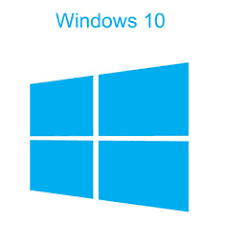 Windows Autopilot
Windows 10 Deployment with Windows Autopilot
Device IDs
Intune
Windows Autopilot
Hardware Vendor
Configure Windows Autopilot profile
Device sync
Autopilot profile sync
Self-service deploy
Ship
IT Admin
Deliver direct to Employee
Employee unboxes device, self-deploys
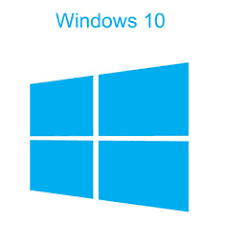 Windows Autopilot
Windows 10 Deployment with Windows Autopilot
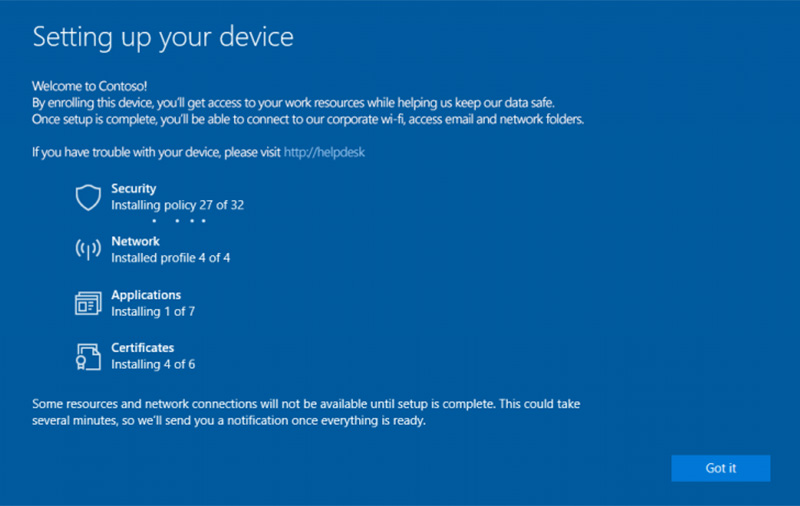 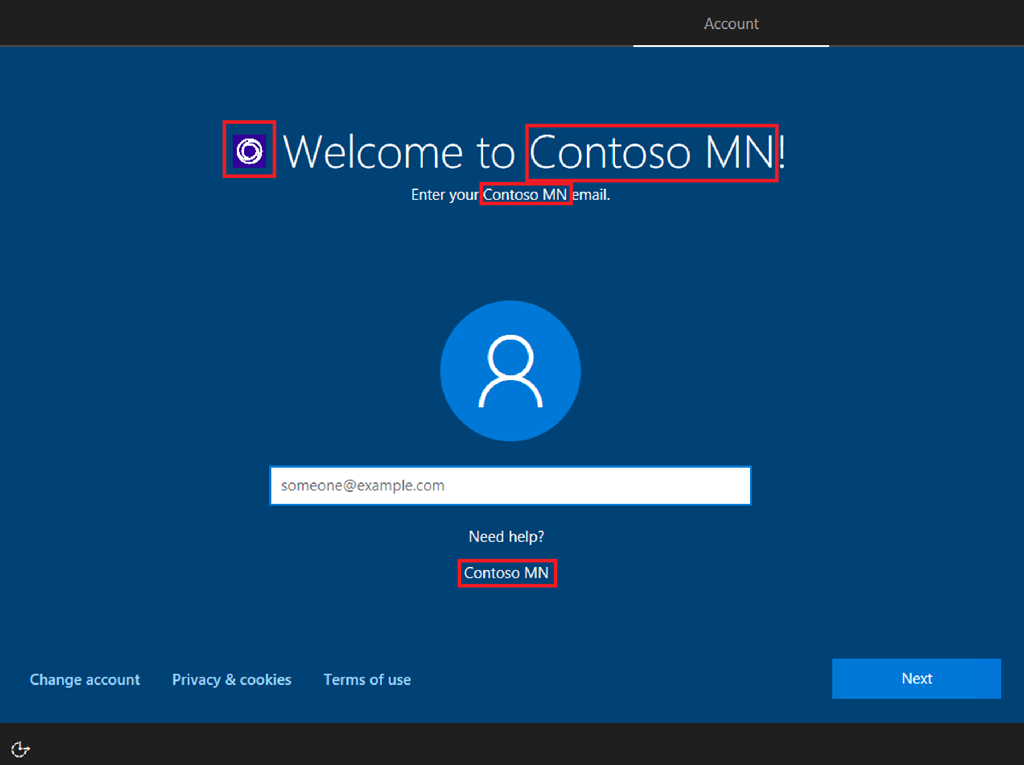 Licensing
Licensing options for Intune
Microsoft Intune (Standalone)
Microsoft Intune Device
Enterprise Mobility & Security E3
Enterprise Mobility & Security E5
Microsoft 365 Business
Microsoft 365 F1
Microsoft 365 E3
Microsoft 365 E5
Microsoft 365 A1
Microsoft 365 A3
Microsoft 365 A5

https://docs.microsoft.com/en-ie/intune/licenses
MDM Competitors
Alternatives to Intune
MobileIron
AirWatch (VMware)
MaaS360 (IBM)
XenMobile (Citrix)
Technical Training
https://www.mwh.ie/learn/
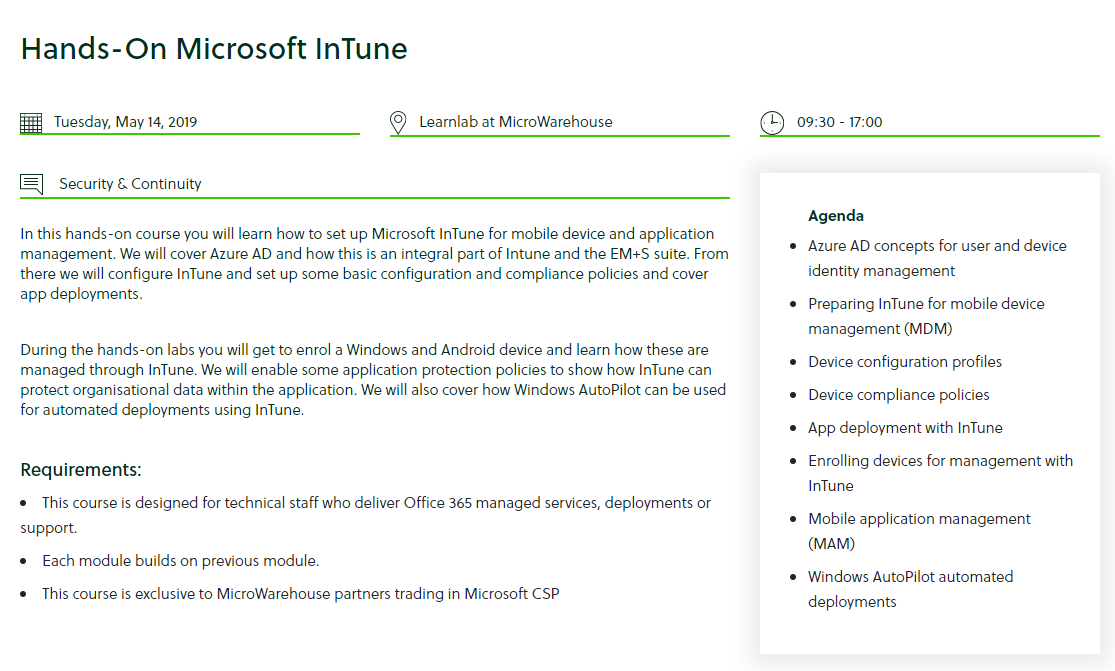 Q and A